«Моя математика» 1 класс
Урок 100
Тема урока: «Сложение и вычитание в пределах 20»
Автор презентации
Татузова Анна Васильевна
http://avtatuzova.ru
учитель 
начальных классов 
г. Москва
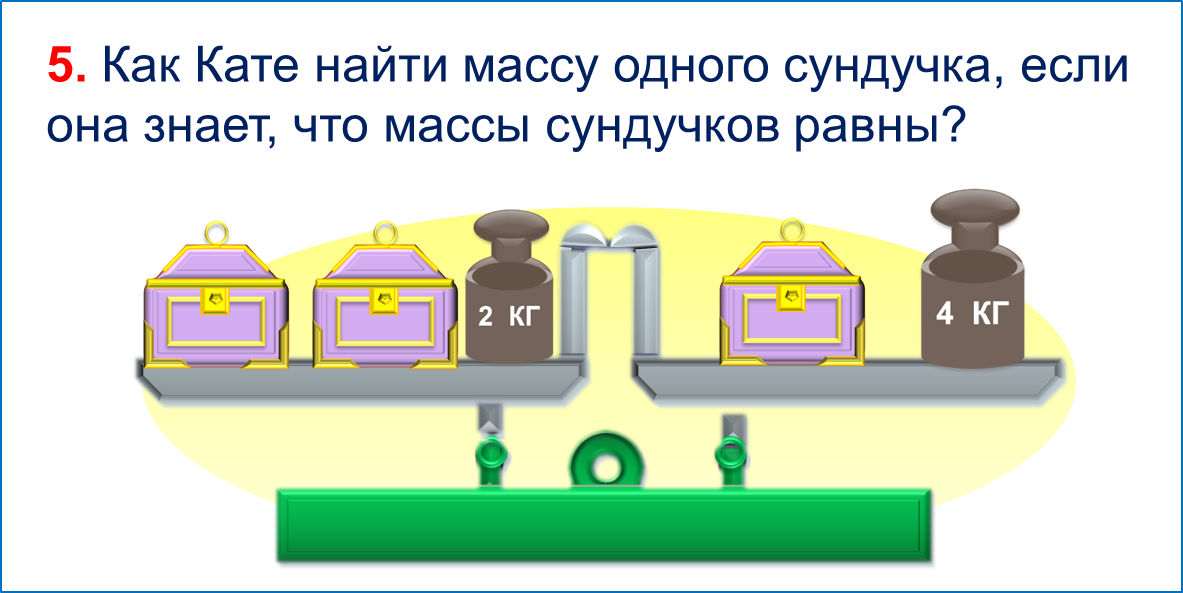 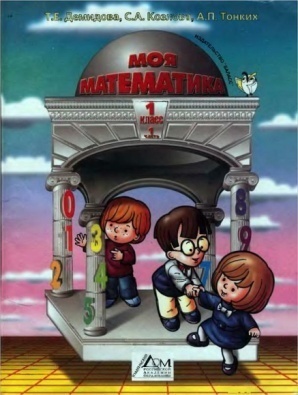 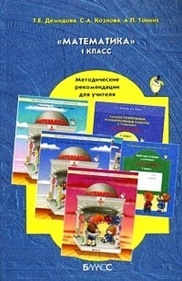 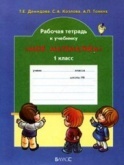 Советы учителю.
Презентация к уроку составлена на основе заданий, расположенных в учебнике. Рекомендую открыть учебник на странице с данным уроком, прочитать задания и просмотреть их в данной презентации в режиме демонстрации.
Внимание!
Некоторые задания можно выполнять интерактивно. Например, продолжить ряд, сравнить или вставить пропущенные числа.  Для этого презентацию надо перевести в режим редактирования.
Урок 100. Сложение и вычитание в пределах 20
МАТЕМАТИКА
1. Петя записал ряд чисел. Выпиши сначала ряд однозначных, потом двухзначных чисел. Продолжи каждый ряд на 2 числа:
11
1
3
5
13
15
десятки
единицы
Двузначные числа
 Расскажите, сколько чисел ты записал, сколько цифр, что означает каждая цифра в записи числа.
Внимание!
Данное задание можно выполнить интерактивно. Для этого презентацию надо перевести в режим редактирования.
Подчеркни цифру в разряде десятков зелёным цветом, а цифры в разряде единиц – синим.
Урок 100. Сложение и вычитание в пределах 20
МАТЕМАТИКА
1. Петя записал ряд чисел. Выпиши сначала ряд однозначных, потом двухзначных чисел. Продолжи каждый ряд на 2 числа:
11
3
5
13
15
1
Двузначные числа
 Расскажите, сколько чисел ты записал, сколько цифр, что означает каждая цифра в записи числа.
десятки
единицы
Подчеркни цифру в разряде десятков зелёным цветом, а цифры в разряде единиц – синим.
ПРОВЕРЬ!
Урок 100. Сложение и вычитание в пределах 20
МАТЕМАТИКА
1. Петя записал ряд чисел. Выпиши сначала ряд однозначных, потом двухзначных чисел. Продолжи каждый ряд на 2 числа:
десятки
единицы
3
5
1
11
13
15
Двузначные числа
 Расскажите, сколько чисел ты записал, сколько цифр, что означает каждая цифра в записи числа.
Подчеркни цифру в разряде десятков зелёным цветом, а цифры в разряде единиц – синим.
ПРОВЕРЬ!
Урок 100. Сложение и вычитание в пределах 20
МАТЕМАТИКА
2. Проверь равенства, которые записал Вова. Помоги ему выписать и исправить те из них, где допущена ошибка.
8  –  5  =  13
14  –  10  =   5
6  +  8  =  16
18  –   9   =   9
12  –  2  =  14
7  +  5  =  13
Внимание!
Данное задание можно выполнить интерактивно. Для этого презентацию надо перевести в режим редактирования.
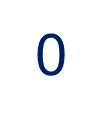 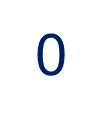 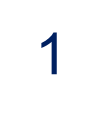 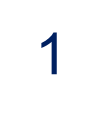 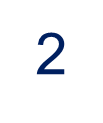 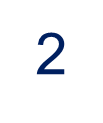 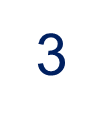 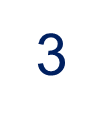 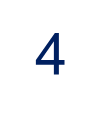 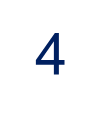 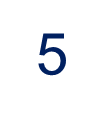 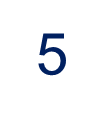 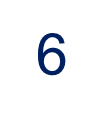 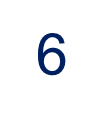 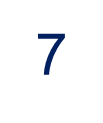 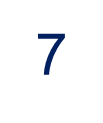 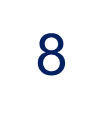 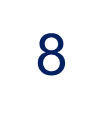 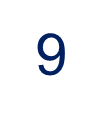 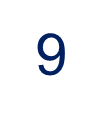 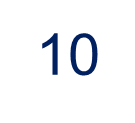 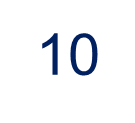 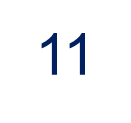 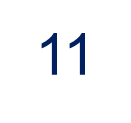 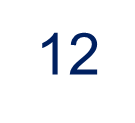 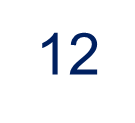 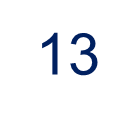 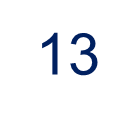 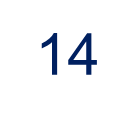 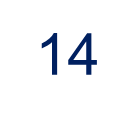 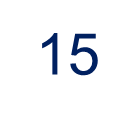 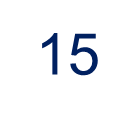 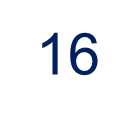 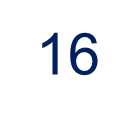 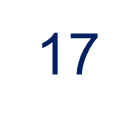 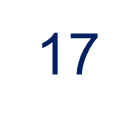 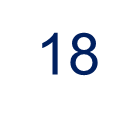 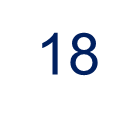 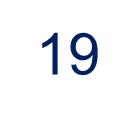 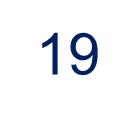 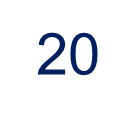 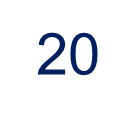 Урок 100. Сложение и вычитание в пределах 20
МАТЕМАТИКА
2. Проверь равенства, которые записал Вова. Помоги ему выписать и исправить те из них, где допущена ошибка.
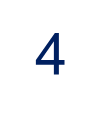 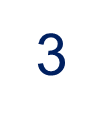 8  –  5  =  13
14  –  10  =   5
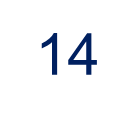 6  +  8  =  16
18  –   9   =   9
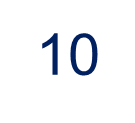 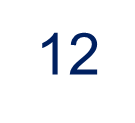 12  –  2  =  14
7  +  5  =  13
ПРОВЕРЬ!
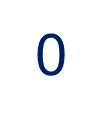 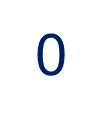 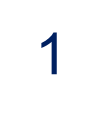 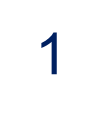 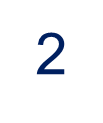 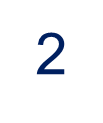 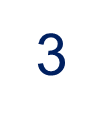 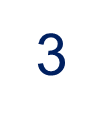 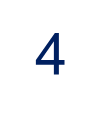 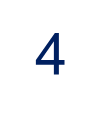 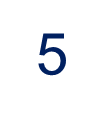 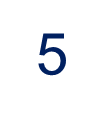 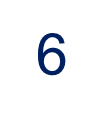 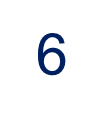 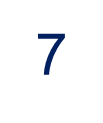 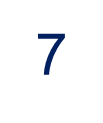 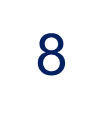 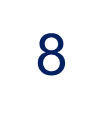 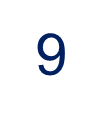 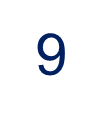 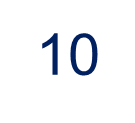 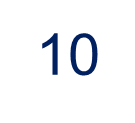 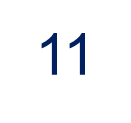 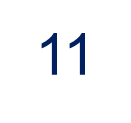 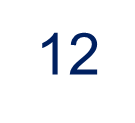 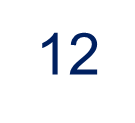 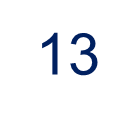 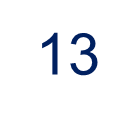 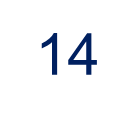 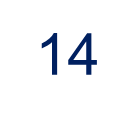 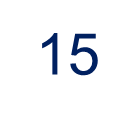 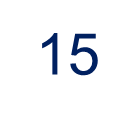 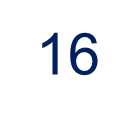 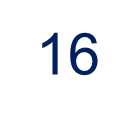 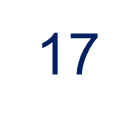 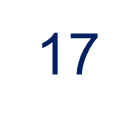 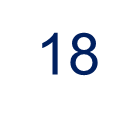 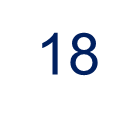 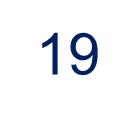 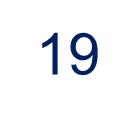 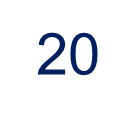 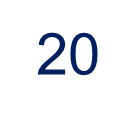 Урок 100. Сложение и вычитание в пределах 20
МАТЕМАТИКА
5. Как Кате найти массу одного сундучка, если она знает, что массы сундучков равны?
часть
часть
целое
4
х  +  2
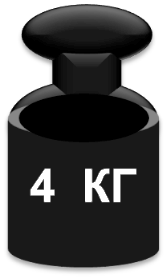 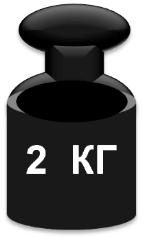 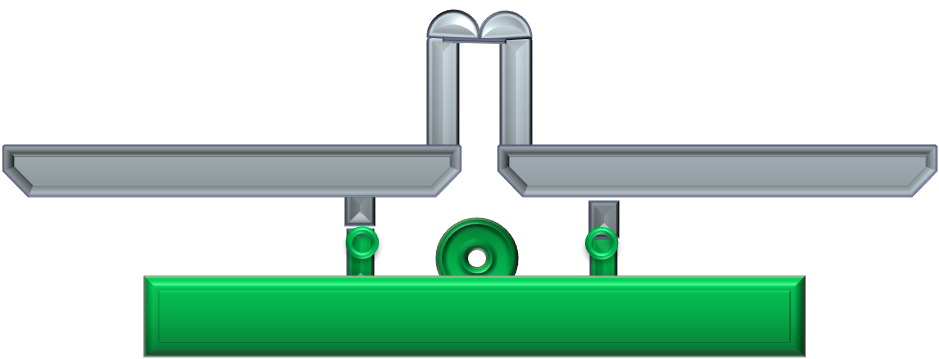 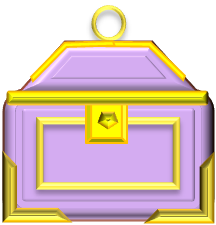 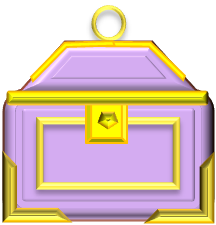 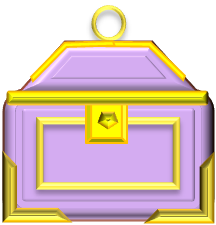 2 кг
4 кг
1 способ
2 способ
=
–
= 2 кг
х  =  4  - 2
Ответ: 2 кг.
х  =  2
Ответ: 2 кг.
Урок 100. Сложение и вычитание в пределах 20
МАТЕМАТИКА
6. Ребята перепутали тексты задач и схемы к ним. Помогите им выбрать  и заполнить для каждой задачи нужную схему. Реши задачи.
В. Бабушка Вовы Колесникова вырастила на одной яблоне 8 яблок.  Это на 3 кг меньше, чем на другой. Сколько кг яблок вырастила  бабушка  на второй яблоне? Сколько кг яблок выросло на двух яблонях вместе?
К. С груши бабушка собрала сначала 7 кг плодов, а потом ещё 6 кг. Из 5 кг она сварила компот. Сколько кг груш осталось у бабушки?
П. Бабушка приготовила 14 л кваса. Когда несколько литров кваса Вова и его друзья выпили, осталось 9 л. Сколько литров кваса выпили Вова и его друзья?
Урок 100. Сложение и вычитание в пределах 20
МАТЕМАТИКА
6. Ребята перепутали тексты задач и схемы к ним. Помогите им выбрать  и заполнить для каждой задачи нужную схему. Реши задачи.
В. Бабушка Вовы Колесникова вырастила на одной яблоне 8 яблок.  Это на 3 кг меньше, чем на другой. Сколько кг яблок вырастила  бабушка  на второй яблоне? Сколько кг яблок выросло на двух яблонях вместе?
?
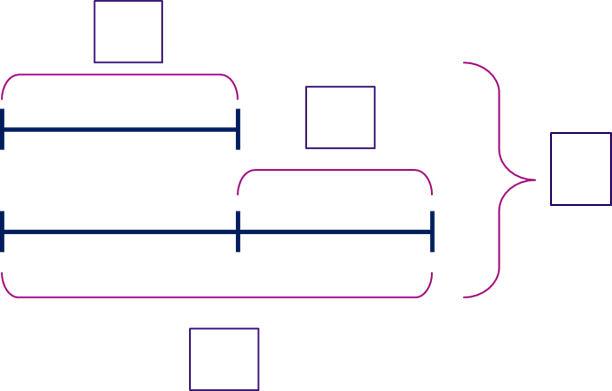 ?
Внимание!
Данное задание можно выполнять интерактивно.  Во время демонстрации навести курсор на  нужную фигуру до появления ладошки. Кликнуть!
?
?
Урок 100. Сложение и вычитание в пределах 20
МАТЕМАТИКА
6. Ребята перепутали тексты задач и схемы к ним. Помогите им выбрать  и заполнить для каждой задачи нужную схему. Реши задачи.
К. С груши бабушка собрала сначала 7 кг плодов, а потом ещё 6 кг. Из 5 кг она сварила компот. Сколько кг груш осталось у бабушки?
Внимание!
Данное задание можно выполнять интерактивно.  Во время демонстрации навести курсор на  нужную фигуру до появления ладошки. Кликнуть!
?
?
Урок 100. Сложение и вычитание в пределах 20
МАТЕМАТИКА
6. Ребята перепутали тексты задач и схемы к ним. Помогите им выбрать  и заполнить для каждой задачи нужную схему. Реши задачи.
П. Бабушка приготовила 14 л кваса. Когда несколько литров кваса Вова и его друзья выпили, осталось 9 л. Сколько литров кваса выпили Вова и его друзья?
Внимание!
Данное задание можно выполнять интерактивно.  Во время демонстрации навести курсор на  нужную фигуру до появления ладошки. Кликнуть!
?
Урок 100. Сложение и вычитание в пределах 20
МАТЕМАТИКА
6. Ребята перепутали тексты задач и схемы к ним. Помогите им выбрать  и заполнить для каждой задачи нужную схему. Реши задачи.
В. Бабушка Вовы Колесникова вырастила на одной яблоне 8кг яблок.  Это на 3 кг меньше, чем на другой. Сколько кг яблок вырастила  бабушка  на второй яблоне? Сколько кг яблок выросло на двух яблонях вместе?
УСЛОВИЕ
8 кг
ВОПРОС
Это на 3 кг меньше, чем на другой
СХЕМА
ВЫРАЖЕНИЕ
ЗНАЧЕНИЕ ВЫРАЖЕНИЯ
?
?
8 кг + 3 кг =
11 кг
11 кг
1)
?
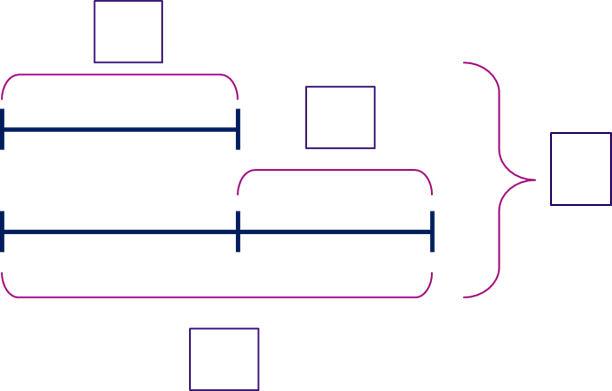 2)
8 кг + 11 кг =
19 кг
19 кг
?
3 кг
Ответ: 19 кг яблок.
Урок 100. Сложение и вычитание в пределах 20
МАТЕМАТИКА
6. Ребята перепутали тексты задач и схемы к ним. Помогите им выбрать  и заполнить для каждой задачи нужную схему. Реши задачи.
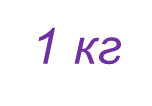 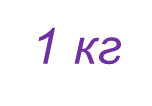 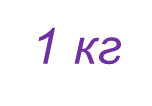 Внимание!
Данное задание можно выполнить интерактивно. Для этого презентацию надо перевести в режим редактирования.
К. С груши бабушка собрала сначала 7 кг плодов, а потом ещё 6 кг. Из 5 кг она сварила компот. Сколько кг груш осталось у бабушки?
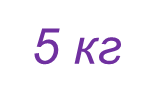 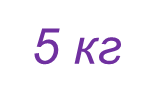 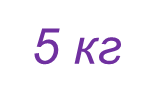 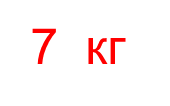 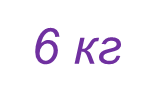 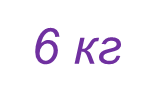 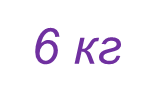 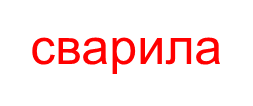 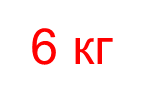 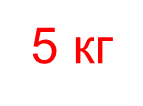 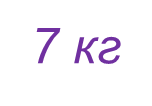 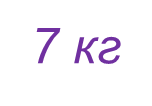 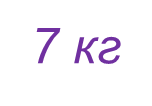 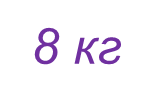 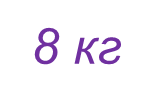 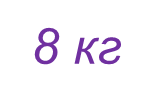 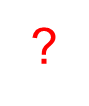 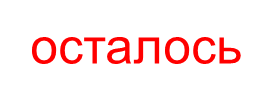 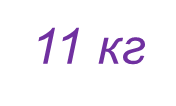 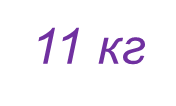 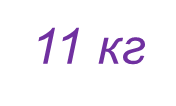 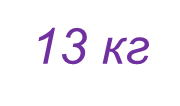 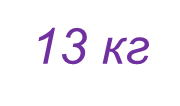 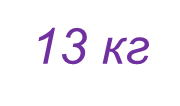 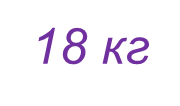 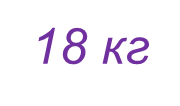 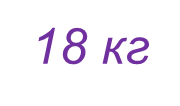 ?
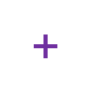 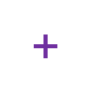 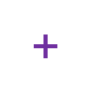 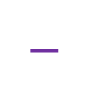 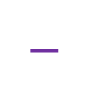 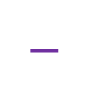 1)
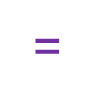 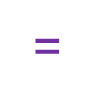 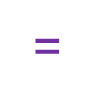 2)
Ответ:
Урок 100. Сложение и вычитание в пределах 20
МАТЕМАТИКА
6. Ребята перепутали тексты задач и схемы к ним. Помогите им выбрать  и заполнить для каждой задачи нужную схему. Реши задачи.
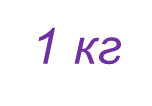 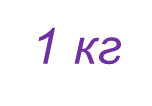 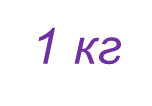 К. С груши бабушка собрала сначала 7 кг плодов, а потом ещё 6 кг. Из 5 кг она сварила компот. Сколько кг груш осталось у бабушки?
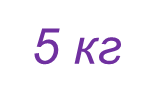 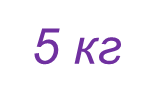 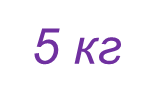 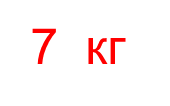 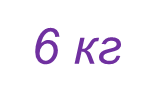 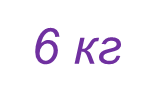 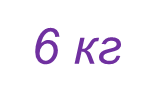 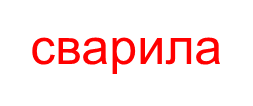 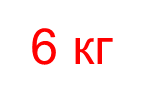 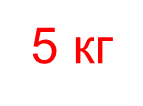 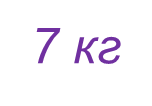 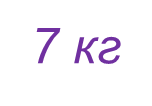 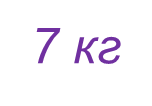 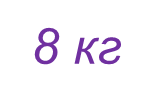 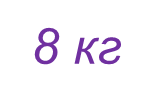 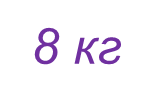 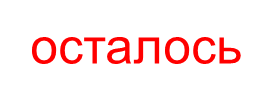 ?
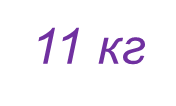 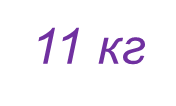 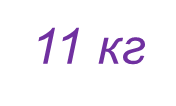 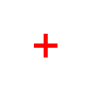 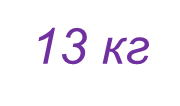 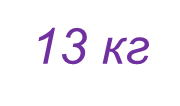 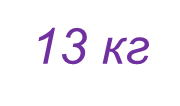 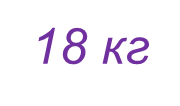 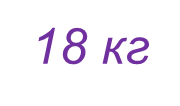 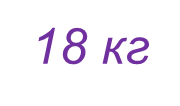 ?
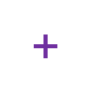 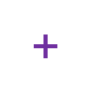 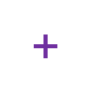 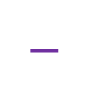 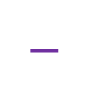 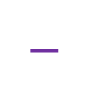 1)
7 кг   +   6 кг   =   13 кг
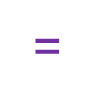 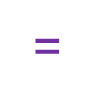 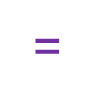 13 кг   –  5 кг   =   8 кг
2)
ПРОВЕРЬ!
Ответ:          .
8 кг
Урок 100. Сложение и вычитание в пределах 20
МАТЕМАТИКА
6. Ребята перепутали тексты задач и схемы к ним. Помогите им выбрать  и заполнить для каждой задачи нужную схему. Реши задачи.
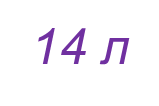 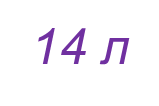 Внимание!
Данное задание можно выполнить интерактивно. Для этого презентацию надо перевести в режим редактирования.
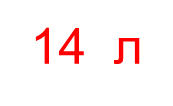 П. Бабушка приготовила 14 л кваса. Когда несколько литров кваса Вова и его друзья выпили, осталось 9 л. Сколько литров кваса выпили Вова и его друзья?
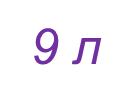 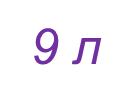 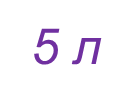 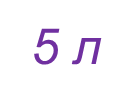 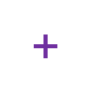 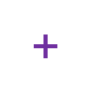 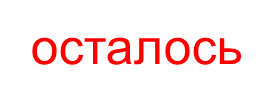 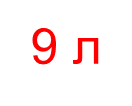 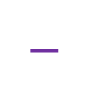 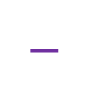 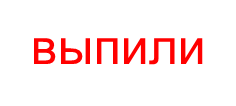 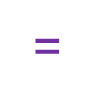 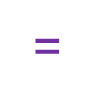 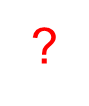 Ответ:       .
?
Урок 100. Сложение и вычитание в пределах 20
МАТЕМАТИКА
6. Ребята перепутали тексты задач и схемы к ним. Помогите им выбрать  и заполнить для каждой задачи нужную схему. Реши задачи.
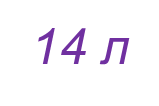 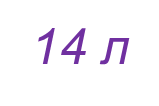 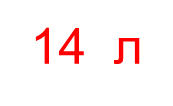 П. Бабушка приготовила 14 л кваса. Когда несколько литров кваса Вова и его друзья выпили, осталось 9 л. Сколько литров кваса выпили Вова и его друзья?
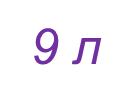 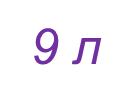 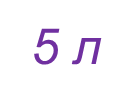 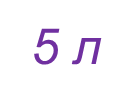 ПРОВЕРЬ!
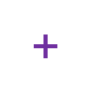 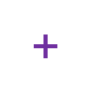 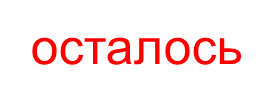 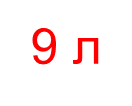 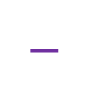 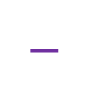 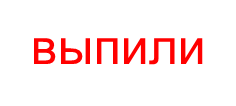 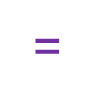 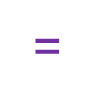 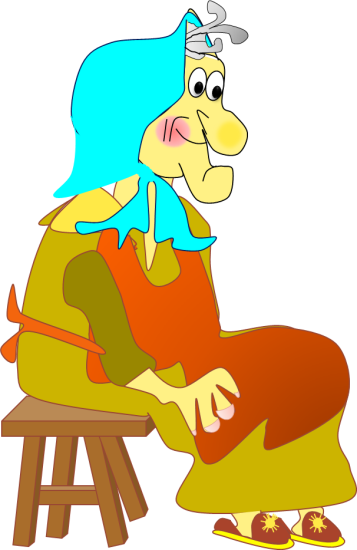 14 л   –  9 л   =   5 л
Ответ:        .
5 л
?
Урок 100. Сложение и вычитание в пределах 20
МАТЕМАТИКА
7*  Найдите значения выражений и вы отгадаете слова.
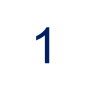 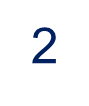 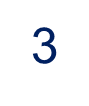 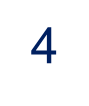 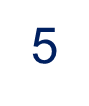 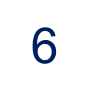 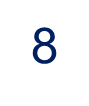 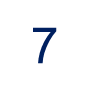 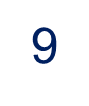 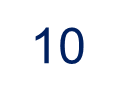 е
е
е
7 + 3 – 4 + 9 =
ь
ь
6 + 3 + 1 + 4 =
ы
ы
п
п
5  + 4 + 8 + 1 =
2 + 4 + 9 – 8 =
д
д
д
9 + 5 – 1 – 1 =
н
н
10 + 3 + 1 – 5 =
о
о
б
б
15 – 1 – 1 – 3 =
4 + 8 + 0 – 1 =
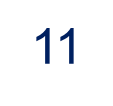 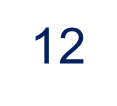 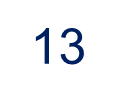 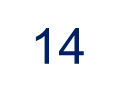 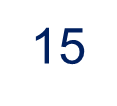 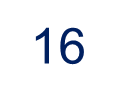 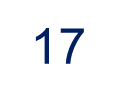 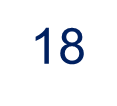 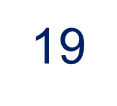 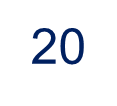 Внимание!
Данное задание можно выполнить интерактивно. Для этого презентацию надо перевести в режим редактирования.
Урок 100. Сложение и вычитание в пределах 20
МАТЕМАТИКА
7*  Найдите значения выражений и вы отгадаете слова.
14
е
е
е
7 + 3 – 4 + 9 =
15
ь
ь
6 + 3 + 1 + 4 =
ы
ы
п
п
18
5  + 4 + 8 + 1 =
2 + 4 + 9 – 8 =
7
д
д
д
9 + 5 – 1 – 1 =
н
н
10 + 3 + 1 – 5 =
9
12
о
о
б
б
15 – 1 – 1 – 3 =
10
4 + 8 + 0 – 1 =
11
МАТЕМАТИКА
Спасибо!